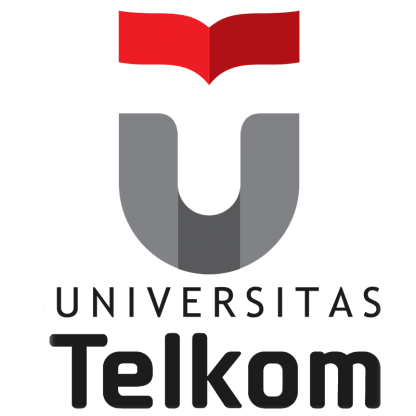 MANAJEMEN PROYEK 
SISTEM INFORMASI
Pengantar Proyek
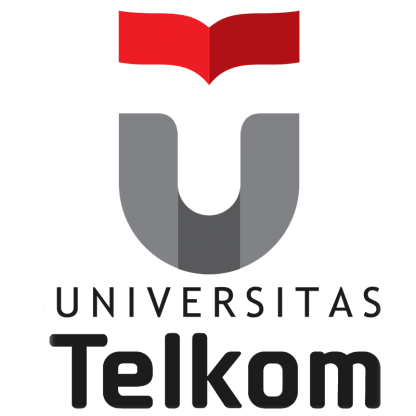 MI2063Manajemen Proyek Sistem Informasi
Semester III
Tahun Akademik 2015-2016
Tim Dosen
Hanya dipergunakan untuk kepentingan pengajaran di lingkungan Telkom University
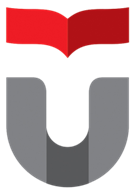 Sub Pokok Bahasan
Pengertian Proyek

Mengumpulkan Informasi

Identifikasi Kebutuhan
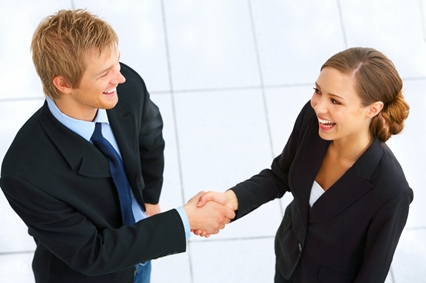 Hanya dipergunakan untuk kepentingan pengajaran di lingkungan Telkom University
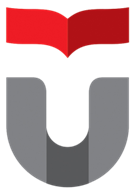 Tujuan Pertemuan
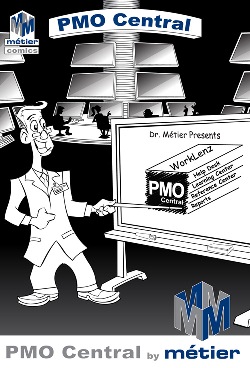 Mahasiswa mengetahui pengertian manajemen proyek dan kegiatannya

Mahasiswa mampu memahami konsep proyek dan mengenali kebutuhan akan proyek

Mahasiswa mengetahui kebutuhan proyek dan dokumentasi proyek
Hanya dipergunakan untuk kepentingan pengajaran di lingkungan Telkom University
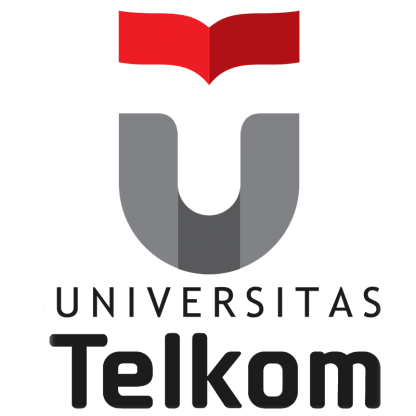 Pengertian Proyek
Hanya dipergunakan untuk kepentingan pengajaran di lingkungan Telkom University
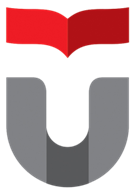 Definisi Proyek
Kegiatan Sementara
Waktu Terbatas
Sumber daya tertentu
Hasilnya
Produk / Deliverable
Kriteria mutunya jelas
Menurut Iman Soeharto (Manajemen Proyek) adalah :






Menurut PMBOK (Project Management Body of Knowledge) (2013) adalah :
“Project managements is the application of knowledge, skills, tools, and techniques to project activities to meet project requirements”. 

Artinya :
Penerapan pengetahuan, keahlian, alat-alat, dan teknik untuk melaksanakan aktivitas sesuai dengan kebutuhan proyek.
Hanya dipergunakan untuk kepentingan pengajaran di lingkungan Telkom University
[Speaker Notes: Proyek adalah upaya temporer untuk menghasilkan produk, jasa, atau hasil yang tertentu/unik. 

Proyek bersifat temporer artinya waktu berlangsungnya dibatasi, ada awal dan ada akhir untuk pekerjaan yang dilakukan dan tim yang dibentuk. 

Proyek menghasilkan yang unik berarti hasil dari proyek merupakan suatu entitas baru yang memiliki karakteristik yang berbeda dengan hasil yang sudah ada.]
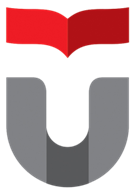 Definisi Proyek (Cont)
Proyek adalah suatu usaha formal yang diterapkan dalam suatu waktu tertentu dengan karakteristik :
Diawali pada waktu atau hari tertentu
Ditetapkan tujuan dan lingkup kerjanya
Ditetapkan hasil atau produk dan kriteria
Performansinya
Ditetapkan kriteria penyelesaian proyek
Ditetapkan titik akhirnya
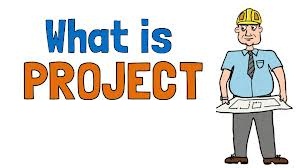 Hanya dipergunakan untuk kepentingan pengajaran di lingkungan Telkom University
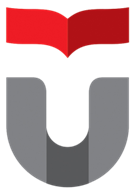 Definisi Proyek (Cont)
Parameter keberhasilan proyek, adalah sebagai berikut :
Biaya (budget), anggaran yang telah ditentukan dan disepakati oleh pelaksana proyek dan pemilik proyek (client / sponsor).
Mutu (quality), spesifikasi dari produk atau layanan yang dihasilkan sesuai dengan keinginan client.
Waktu (time), memenuhi jadwal yang telah ditentukan dan disepakati sebelumnya.
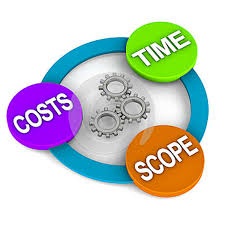 Hanya dipergunakan untuk kepentingan pengajaran di lingkungan Telkom University
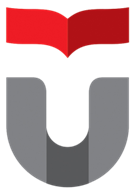 Definisi Manajemen Proyek
Project Management : 
Aplikasi pengetahuan, keahlian, alat bantu dan teknik untuk mengelola aktivitas proyek dalam menghadapi kebutuhan dasar stakeholders - client dan memprediksi berbagai hal yang berkaitan dengan proyek.
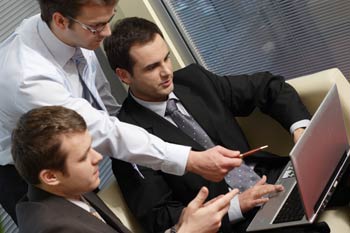 Project Manager : 
Individu yang menjaga jalannya manajemen proyek dan semua sumber dayanya (biaya, staff, waktu, kualitas)
Hanya dipergunakan untuk kepentingan pengajaran di lingkungan Telkom University
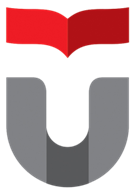 Pengantar Manajemen Proyek
Pihak-pihak yang terlibat dalam proyek :
Pemilik proyek
Berperan sebagai penanggungjawab akhir dari kegiatan proyek dan juga sebagai penyandang dana pelaksanaan proyek.

Manajer proyek
Seseorang yang diberi tanggungjawab untuk menjamin kesuksesan pelaksanaan kegiatan proyek. 

Tim pelaksana
Sekelompok orang yang bekerja di bawah tanggungjawab manajer proyek untuk merealisasikan tujuan akhir proyek (produk/jasa).
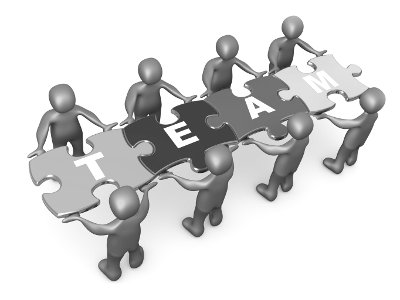 Hanya dipergunakan untuk kepentingan pengajaran di lingkungan Telkom University
[Speaker Notes: Wujud tanggungjawab dari seorang manajer proyek lebih bersifat operasional, seperti: mengelola sumber daya, membuat jadwal, memotivasi tim pelaksana proyek, menjamin kualitas hasil akhir baik dalam bentuk produk ataupun jasa, dan bersama-sama dengan pemilik proyek memutuskan kapan proyek benar-benar berakhir.

Tim pelaksana proyek ini dapat dibentuk dari lingkup internal organisasi ataupun dari pihak ketiga (outsource). Tim ini biasanya dibagi-bagi menjadi beberapa bagian dengan tugas dan fungsi yang spesifik.]
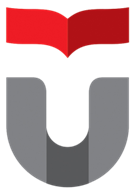 Keterbatasan Lingkup Proyek
(Project Constrain)
Batasan/lingkup pekerjaan sesuai user requirement
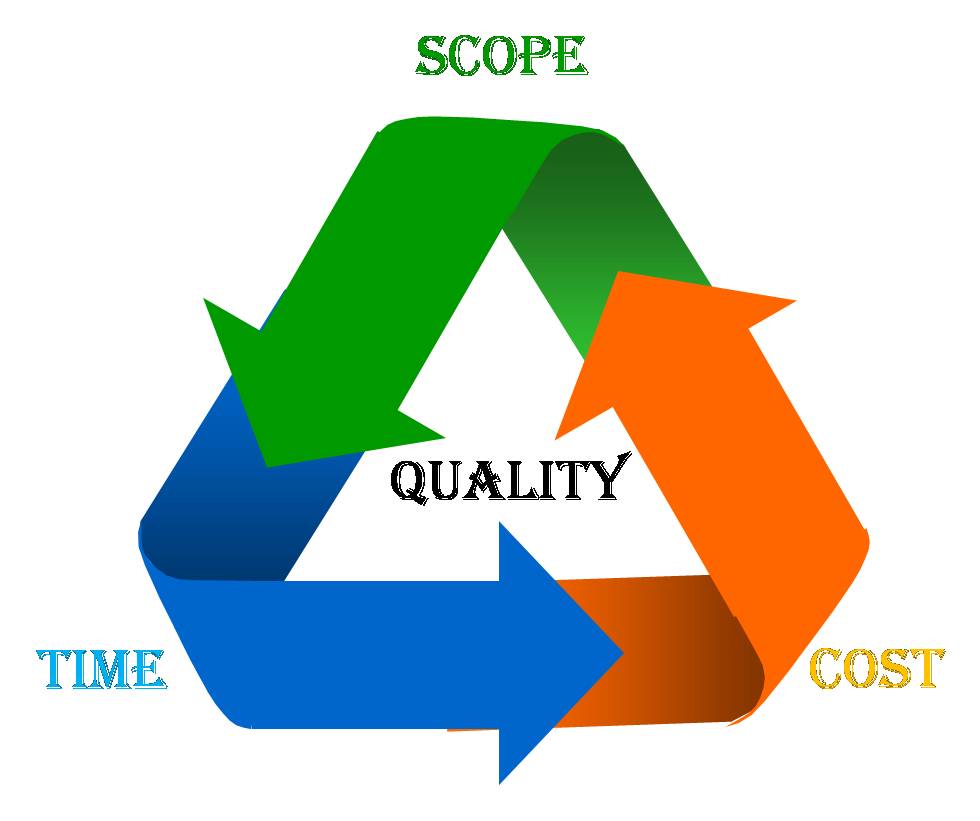 Waktu yang dibutuhkan dalam menyelesaikan proyek
Semua biaya yang dibutuhkan dalam proyek
Hanya dipergunakan untuk kepentingan pengajaran di lingkungan Telkom University
[Speaker Notes: 1. Time, waktu yang dibutuhkan dalam menyelesaikan proyek. 
	Ada beberapa event yang ‘memaksa’ dalam Timeline proyek, yaitu ;
opportunity (kesempatan), 
limitations (Keterbatasan), 
competition (kompetensi).

2. Cost, Semua biaya yang dibutuhkan dalam proyek. 
    Semua sumber daya yang dibutuhkan untuk menyelesaikan proyek 
    tergantung pada biaya, pentingnya manajer proyek disini adalah 
    melakukan estimasi. 

    Setelah itu adalah memonitor semua limitasi ini, supaya proyek ’aman’

3. Batasan/lingkup pekerjaan merupakan area utama dari permintaan user 
    untuk dipenuhi sebagai bagian dari tanggung jawab manajemen proyek

    Quality , Semua hal yang dikerjakan dalam proyek harus menghasilkan 
    sistem pada waktu dan dalam budget yang ditentukan namun tetap 
    dalam kualitas terbaik yang dapat dicapai.]
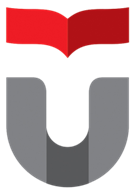 Fase Manajemen Proyek
Fase Inisialisasi
Fase Inisialisasi
Fase Perencanaan
Fase Perencanaan
Fase Pelaksanaan
Fase Pengawasan
Fase 
Akhir
Persiapan (Initiating) :
mengenali kebutuhan yang berhubungan dengan proyek untuk menangani masalah-masalah.
Perencanaan (Planning) :
ketika mendefinisikan rencana yang akan digunakan untuk menyelesaikan tujuan akhir (requirements gathering)
Hanya dipergunakan untuk kepentingan pengajaran di lingkungan Telkom University
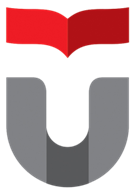 Fase Manajemen Proyek (Cont)
Fase Pelaksanaan
Fase Pengawasan
Fase 
Akhir
Pelaksanaan (Executing) :
Mengkoordinasi staff dan sumberdaya penting lainnya, seperti yang sudah ditetapkan dalam perencanaan
Pengawasan (Controlling) :
Monitoring secara konstan terhadap overall progress dalam proyek dan menjaga integritas tujuannya.
Fase Akhir/Sosialiasasi (Close Out) :
Formalisasi penerimaan kesuksesan suatu proyek dari stakeholders (client).
Hanya dipergunakan untuk kepentingan pengajaran di lingkungan Telkom University
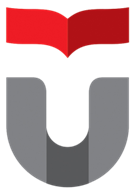 Fase Manajemen Proyek (Cont)
Keberhasilan Suatu Proyek
Dokumentasi fase proyek yang baik
Kesimpulan :
Hanya dipergunakan untuk kepentingan pengajaran di lingkungan Telkom University
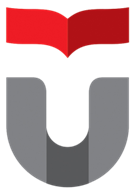 Fase Manajemen Proyek (Cont)
Sumber daya menurut Porter didefinisikan sebagai 5m+i (dibaca: lima ‘m’ plus ‘i’), yaitu :
Man, merupakan sumber daya (manusia) yang paling sulit untuk dikelola.

Money, merupakan sumber daya utama dalam pelaksanaan proyek yang harus dikelola dengan baik.

Material, merupakan bahan-bahan yang diperlukan untuk kemudian diproses.

Machine, merupakan peralatan yang akan digunakan untuk melakukan tahap pemrosesan.
Method, merupakan tahapan/prosedur yang merupakan tahapan pelaksanaan suatu kegiatan..

Information, merupakan aspek yang perlu dimiliki setiap anggota tim proyek karena informasi merupakan pengetahuan atau hukum tidak tertulis yang dapat mempengaruhi kesuksesan proyek.
Hanya dipergunakan untuk kepentingan pengajaran di lingkungan Telkom University
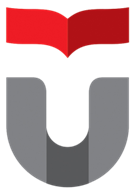 Keuntungan Manajemen Proyek
Kontrol yang lebih baik dibidang keuangan, fisik, dan SDM 
Meningkatnya relasi dengan customer 
Waktu pembangunan yang lebih singkat 
Biaya yang lebih rendah 
Kualitas lebih tinggi & meningkatnya reliabilitas 
Keuntungan yang lebih besar 
Meningkatnya produktivitas 
Koordinasi yang lebih baik 
Moral pekerja lebih baik
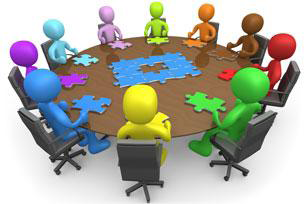 Hanya dipergunakan untuk kepentingan pengajaran di lingkungan Telkom University
People
(Manusia)
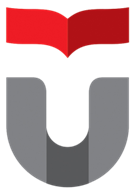 Spektrum Manajemen Proyek
Problem
(Masalah)
Process
(Proses)
Hanya dipergunakan untuk kepentingan pengajaran di lingkungan Telkom University
[Speaker Notes: Spektrum : sebuah keadaan atau harga yang tidak terbatas hanya pada suatu set harga saja tetapi dapat berubah secara tak terbatas di dalam sebuah kontiyum; menggambarkan rentang keadaan atau kelakuan yang luas yang dikelompokkan bersama dan dipelajari di bawah sebuah topik untuk kemudahan diskusi, misalnya 'spektrum opini politik', atau 'spektrum kerja dari sebuah obat', dan lain sebagainya. Pada penggunaan ini, harga-harga di dalam sebuah spektrum tidak perlu digambarkan secara tepat sebagai sebuah bilangan sebagaimana dalam bidang optik.]
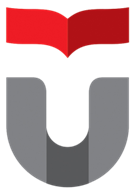 Spektrum Manajemen Proyek (Cont)
People (manusia)
Software engineering institute mengembangkan sebuah model yaitu model kematangan kemampuan manajemen manusia (rekruitment, seleksi, manajemen, unjuk kerja, pelatihan, kompensasi, perkembangan karir, desain kerja, organisasi dan perkembangan tim / kultur.
Process (proses)
Memberikan kerangka kerja terhadap rencana komprehensif bagi pengelolaan proyek
Hanya dipergunakan untuk kepentingan pengajaran di lingkungan Telkom University
[Speaker Notes: Pemain
Manajer senior
Menentukan isu-isu bisnis yang sering memiliki pengaruh penting di dalam proyek.
Manajer teknik
	Merencanakan,memotivasi,mengorganisir dan mengontrol sebuah produk atau aplikasi
c.   Pelaksana
Menyampaikan ketrampilan teknik yang diperlukan untuk merekayasa sebuah produk atau aplikasi
d.   Pelanggan
	Menentukan jenis kebutuhan bagi perangkat lunak yang akan direkayasa
e.   Pemakai Akhir
	Berinteraksi dengan perangkat lunak bila perangkat lunak telah dikeluarkan untuk digunakan]
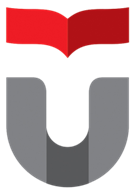 Spektrum Manajemen Proyek (Cont)
Problem (masalah)
Sebelum proyek direncanakan, objektifitas dan ruang lingkup harus ditetapkan, 

Solusi permasalahan (alternatif) harus dipertimbangkan,

Teknik dan batasanpun haruslah didefinisikan 

Penilaian lebih objektif terhadap resiko, penjadwalan proyek yang dikelola agar memberikan kemajuan yang berarti.
Hanya dipergunakan untuk kepentingan pengajaran di lingkungan Telkom University
[Speaker Notes: 2. Pimpinan Tim
Mampu melakukan pemecahan masalah
Mempunyai rasa percaya diri untuk melakukan kontrol terhadap proyek
Mengoptimasi produktivitas sebuah proyek,
Memiliki inisiatif dan prestasi
Memiliki pengaruh dan mampu membentuk TIM yang solid, serta mampu menguasai diri meskipun berada pada situasi tekanan yang tinggi.]
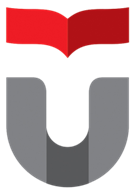 Mengumpulkan Informasi
Hanya dipergunakan untuk kepentingan pengajaran di lingkungan Telkom University
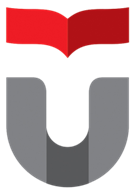 Mengumpulkan Informasi
Pertanyaan yang dapat digunakan dalam mengumpulkan informasi untuk keperluan penyelenggaraan proyek, yaitu:
Who? (Siapa?), siapa yang bertanggungjawab dan memiliki kepentingan dengan pelaksanaan dan hasil dari proyek.

Why? (Kenapa?), latar belakang kebutuhan dan juga harapan dari seluruh pihak yang memiliki kepentingan dengan proyek.

What? (Apa?), sumber daya dan segala hal yang dapat memberikan manfaat dan dorongan kesuksesan pelaksanaan proyek.
Hanya dipergunakan untuk kepentingan pengajaran di lingkungan Telkom University
[Speaker Notes: 1. Siapa? (Who?)
Informasi tentang siapa yang akan menjadi penanggungjawab dan juga pelaksana proyek harus diketahui secara jelas. Tujuannya adalah supaya alur kendali proyek dapat diketahui secara jelas. Salah satu jabatan penting dalam kegiatan proyek adalah proyek Manajer (PM). Tugas PM adalah mendefinisikan kebutuhan proyek, bersama-sama dengan para pemangku kepentingan (stakeholder).Pertanyaan berikutnya adalah, siapa sajakah pihak-pihak yang dimaksud dengan stakeholder? Jawabannya adalah, pihak manajemen selaku pemiliki kegiatan proyek, proyek manajer sebagai penanggungjawab, pengguna (user), pelanggan (customer), komunitas dan pihak-pihak lainnya yang memiliki kepentingan secara langsung dengan hasil proyek.
2. Kenapa? (Why?)
Alasan atau latar belakang bahwa suatu proyek harus dilaksanakan adalah adanya kebutuhan organisasi untuk berkembang, meningkatkan performansi pegawai atau organisasi secara umum, meningkatkan layanan terhadap customer (perbaikan atau pengadaan layanan baru), meningkatkan kualitas produk yang dihasilkan, atau menciptakan produk baru.Dalam rangka mendapatkan informasi untuk alasan-alasan tersebut, perlu memperhatikan masukan atau saran dari para stakeholder. Seperti telah disampaikan sebelumnya, bahwa stakeholder adalah orang-orang atau pihak-pihak yang memiliki kepentingan terhadap luaran (outcome) dari kesuksesan pelaksanaan proyek.Di sisi lain, masukan dari para stakeholder dapat menambah tingkat kesuksesan pelaksanaan proyek. Komunikasi yang baik dengan para stakeholder dapat memperjelas keinginan atau outcome yang nantinya akan dihasilkan. Kebanyakan proyek yang gagal dalam pelaksanaannya adalah akibat kurangnya komunikasi dengan para pemangku kepentingan tersebut.
3. Apa? (What?)
Terdapat beberapa hal yang harus tersedia atau terdefinisi supaya proyek dapat berjalan dengan baik. Berikut ini adalah hal-hal yang harus terdefinisi dengan baik, supaya pelaksanaan proyek dapat berjalan dengan lancar:- Sponsor proyek- proyek outcome- Waktu mulai dan berakhirnya proyek- Komitmen financial- Aturan yang berlaku
- Kebaruan proyek]
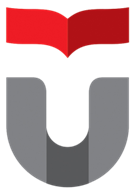 Mengumpulkan Informasi (Cont)
Hal-hal yang harus terdefinisi dengan baik, supaya pelaksanaan proyek dapat berjalan dengan lancar:
1.   Sponsor Proyek

Beberapa hal yang menjadi wewenang sponsor proyek adalah sebagai berikut :
Mengalokasikan dana
Membentuk tim pelaksana proyek
Memberi persetujuan atas suatu rencana proyek
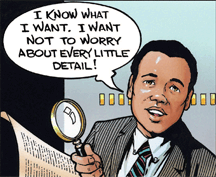 Hanya dipergunakan untuk kepentingan pengajaran di lingkungan Telkom University
[Speaker Notes: Salah satu jabatan penting dalam kegiatan proyek adalah proyek Manajer (PM). 

Tugas PM adalah mendefinisikan kebutuhan proyek, bersama-sama dengan para pemangku kepentingan (stakeholder).Pertanyaan berikutnya adalah, siapa sajakah pihak-pihak yang dimaksud dengan stakeholder? 
- Pihak manajemen selaku pemiliki kegiatan proyek, 
- proyek manajer sebagai penanggungjawab, 
- Pengguna (user), pelanggan (customer), 
- Komunitas dan pihak-pihak lainnya yang memiliki   
  kepentingan secara langsung dengan hasil proyek.]
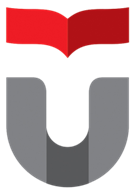 Mengumpulkan Informasi (Cont)
Proyek Outcome

Outcome ini haruslah sesuai dengan harapan sponsor proyek atau pihak yang berlaku sebagai pengguna outcome tersebut. 

Secara de facto merupakan suatu penanda bahwa proyek berhasil dilaksanakan atau proyek dikatakan berakhir. 

Outcome dari suatu proyek bisa berupa terciptanya layanan baru ataupun berupa produk tertentu.
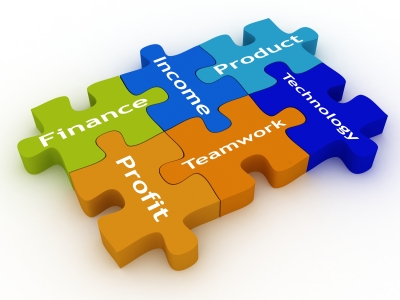 Hanya dipergunakan untuk kepentingan pengajaran di lingkungan Telkom University
[Speaker Notes: Dalam mendefinisikan outcome proyek, dibutuhkan penggambaran tentang target atau hasil yang jelas dan dipahami oleh semua pihak yang terlibat dalam proyek tersebut. Pendefinisian outcome proyek yang buruk, seringkali menyebabkan terjadinya perubahan pada saat proyek sedang berjalan (di tengah-tengah). Perubahan ini bisa mengakibatkan dampak yang berbeda-beda, tergantung banyaknya perubahan yang terjadi.Oleh karena itu, muncul paradigma baru tentang kapan suatu proyek benar-benar dimulai, yaitu berkaitan dengan penjelasan tentang outcome yang hendak dicapai. proyek benar-benar dimulai (project kick-off) adalah pada saat diketahui dengan pasti apa yang akan dihasilkan]
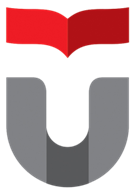 Mengumpulkan Informasi (Cont)
Waktu mulai dan berakhirnya proyek (Start and End date)
	Berikut adalah beberapa hal yang harus dipertimbangkan dalam 	menyusun jadwal pelaksanaan proyek :

Total jam kerja karyawan

Vacations (hari libur)

Company’s holidays (hari libur perusahaan)
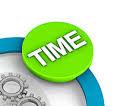 Hanya dipergunakan untuk kepentingan pengajaran di lingkungan Telkom University
[Speaker Notes: Setelah outcome proyek diketahui dan ditetapkan, maka langkah berikutnya adalah menentukan jadwal pelaksanaan proyek. Perkiraan waktu penyelesaian proyek dapat disusun berdasarkan target yang telah diketahui sebelumnya, sehingga dalam penyusunan jadwal dapat diusahakan untuk tetap realistis.Berikut adalah beberapa hal yang harus dipertimbangkan dalam menyusun jadwal pelaksanaan proyek:Total jam kerja karyawanPada saat melakukan penyusunan jadwal proyek, total jam kerja karyawan seringkali tidak diperhitungkan dan mengakibatkan pembebanan jam kerja yang tidak seimbang antar divisi yang satu dengan yang lainnya. Total jam kerja karyawan secara normal adalah 8 (delapan) jam per hari dan dilakukan selama 5 (lima) hari dalam seminggu. Berikutnya adalah pembebanan waktu lembur karyawan, dimana hal ini haruslah sesuai dengan kebijakan perusahaan dalam penerapan maksimal jam lembur per minggu.Vacations (hari libur)Dalam pelaksanaan proyek berskala besar, biasanya akan menggunakan durasi waktu yang panjang (dengan satuan bulan atau tahun). Pada saat menyusun jadwal perlu memperhatikan adanya hari libur (hari Minggu) dan hari-hari besar nasional yang biasanya dijadikan sebagai hari libur untuk memperingatinya.Company’s holidays (hari libur perusahaan)Perusahaan biasanya juga memiliki kebijakan tersendiri yang berkaitan dengan jam kerja karyawannya. Kebijakan perusahaan seringkali dibuat berdasarkan anjuran pemerintah, misalnya dalam memberikan waktu libur (cuti bersama) untuk merayakan hari besar. Perusahaan juga dapat memberikan waktu libur bagi karyawan yang telah bekerja secara lembur, dengan harapan dapat memberikan waktu istirahat yang layak.Segala hal yang berkaitan dengan jam kerja karyawan menjadi isu yang sensitive di sisi karyawan. Jika hal ini kurang mendapatkan perhatian atau bahkan tidak diperhitungkan, maka akan memberikan dampak yang negatif bagi karyawan, khususnya dalam hal moral. Moral karyawan merupakan hal yang paling sulit dijaga karena sudah merupakan suatu hal yang lumrah karena manusia memiliki emosi.]
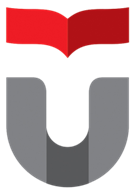 Mengumpulkan Informasi (Cont)
4.  Komitmen Finansial
Pengadaan atau investasi dalam bidang TI sebenarnya mencakup 3 (tiga) hal, yakni :
Pengadaan perangkat keras (hardware),

Perangkat lunak (software), dan juga

Sumber daya manusianya (talent).
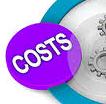 Hanya dipergunakan untuk kepentingan pengajaran di lingkungan Telkom University
[Speaker Notes: Investasi dalam bidang teknologi informasi bisa merupakan kegiatan pengadaan. Namun kadangkala dari pihak manajemen memahami sebagai kegiatan pengadaan yang sederhana. Pengadaan atau investasi dalam bidang TI sebenarnya mencakup 3 (tiga) hal, yakni: pengadaan perangkat keras (hardware), perangkat lunak (software), dan juga sumber daya manusianya (talent).Perusahaan atau organisasi biasanya berhati-hati dalam memberikan komitmen keuangan, karena komponen terpenting dalam suatu kegiatan bisnis organisasi adalah keuangan. Trend saat ini menunjukkan bahwa pihak manajemen cenderung untuk tidak berinvestasi dalam bidang TI karena mereka tidak yakin bahwa TI dapat meningkatkan kinerja organisasi dan meningkatkan pendapatan. Alasan utama yang mendasari ketidakyakinan mereka adalah bahwa investasi TI itu mahal. Padahal, jika dilihat lebih dalam lagi, investasi teknologi memang mahal, namun dengan adanya penerapan teknologi dalam organisasi justru dapat meningkatkan pendapatan.]
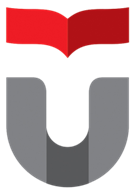 Mengumpulkan Informasi (Cont)
5.   Aturan
Terdapat 2 (dua) produk aturan yang harus diperhatikan, yakni:

Regulasi
Merupakan aturan yang wajib ditaati, karena biasanya produk regulasi dikeluarkan oleh pemerintah melalui undang-undang atau keputusan presiden (keppres) atau peraturan daerah (perda) memiliki landasan hukum yang kuat dan tetap.

StandarMerupakan aturan yang terbentuk atau dibangun berdasarkan pengalaman proyek sebelumnya. Biasanya tidak tertulis dan berupa hasil trial and error (rule of thumb).
Hanya dipergunakan untuk kepentingan pengajaran di lingkungan Telkom University
[Speaker Notes: Kegiatan proyek, dalam pelaksanaannya tidak luput dari aturan. Bahkan pemerintah menyatakan bahwa proyek merupakan lahan yang subur untuk terjadinya korupsi, kolusi dan nepotisme (KKN). Namun porsi yang terbesar adalah korupsi, karena biasanya korupsi terjadi dengan cara menaikkan harga secara sengaja sehingga mendapatkan keuntungan pribadi atau kelompok (mark-up).Terdapat 2 (dua) produk aturan yang harus diperhatikan, yakni:RegulasiMerupakan aturan yang wajib ditaati, karena biasanya produk regulasi dikeluarkan oleh pemerintah melalui undang-undang atau keputusan presiden (keppres) atau peraturan daerah (perda) memiliki landasan hukum yang kuat dan tetap. Sehingga apabila pelanggaran terjadi, maka dampaknya akan terbawa ke jalur hukum dan memperburuk citra organisasi. Perusahaan juga dapat mengeluarkan aturan berbentuk regulasi secara internal. Biasanya regulasi yang dikeluarkan oleh perusahaan atau organisasi sudah selaras dengan regulasi yang dikeluarkan oleh pemerintah.StandarMerupakan aturan yang terbentuk atau dibangun berdasarkan pengalaman proyek sebelumnya. Biasanya tidak tertulis dan berupa hasil trial and error (rule of thumb). Aturan berupa standar ini dapat berbeda-beda tergantung dari karakteristik proyeknya (biasanya berdasarkan target yang ingin dicapai). Standar boleh untuk tidak ditaati namun tetap wajib untuk dipertimbangkan.]
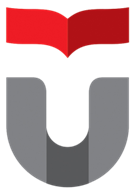 Mengumpulkan Informasi (Cont)
6.   Kebaruan proyek (proyek Novelty)
Proyek dilaksanakan utk jawaban dari 2 (dua) hal, yaitu : 
Kebutuhan atau 
Ide. 

Terdapat isu utama dalam hal pelaksanaan proyek, yaitu tingkat kebaruan outcome proyek.
Hanya dipergunakan untuk kepentingan pengajaran di lingkungan Telkom University
[Speaker Notes: Seperti telah disampaikan sebelumnya bahwa proyek merupakan jawaban dari 2 (dua) hal: kebutuhan atau ide. Terdapat isu utama dalam hal pelaksanaan proyek, yaitu tingkat kebaruan outcome proyek. proyek yang dilaksanakan untuk menjawab kebutuhan organisasi masih dapat dimaklumi jika pernah dilaksanakan oleh pihak lain dalam organisasi. Untuk proyek yang dilaksanakan dalam rangka menjawab ide, maka perlu dipastikan bahwa ide tersebut belum pernah dilakukan oleh siapapun. Namun tidak dapat dipungkiri bahwa keterbatasan informasi memang dapat mendorong terjadinya dua proyek yang memiliki kemiripan.Perusahaan kadangkala justru sengaja mengadakan beberapa proyek secara bersamaan yang bertujuan untuk memberikan ujian bagi para karyawan yang sedang dipromosikan untuk menduduki suatu jabatan tertentu. Hal ini perlu dilakukan sebagai usaha untuk menentukan siapa kandidat yang layak menduduki jabatan tersebut, dinilai dari proses dan hasil pelaksanaan proyek tersebut. Dalam hal ini, perusahaan mendapatkan dua buah keuntungan sekaligus, yakni mendapatkan outcome dari pelaksanaan proyek dan kandidat karyawan yang potensial.]
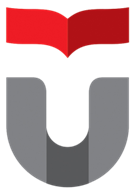 Mendefinisikan Kebutuhan
Hanya dipergunakan untuk kepentingan pengajaran di lingkungan Telkom University
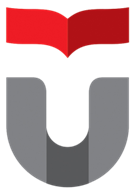 Jenis Kebutuhan (Cont)
Jenis-jenis Requirements lainnya :

Business Requirements
Bisnis yang akan dibangun, batasan-batasan (biaya, sumberdaya, waktu)

Stakeholder Requirements
Susunan kebutuhan terhadap sistem terkait dengan kepentingan internal-eksternal

End-User Requirements
      Kebutuhan dari staf yang berinteraksi langsung dengan sistem
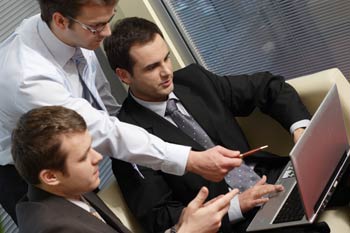 Hanya dipergunakan untuk kepentingan pengajaran di lingkungan Telkom University
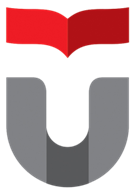 Jenis Kebutuhan (Cont)
System Requirements
Berdasarkan business requirements, stakeholder requirement yang disusun secara formal dan terstruktur

Software Requirements
Menjelaskan mengenai kebutuhan user akan fungsionalitas software secara detail dan spesifik
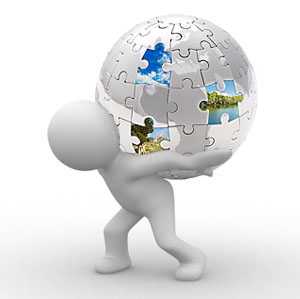 Hanya dipergunakan untuk kepentingan pengajaran di lingkungan Telkom University
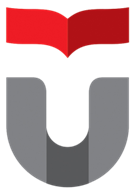 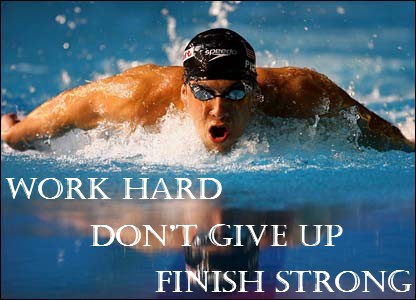 Hanya dipergunakan untuk kepentingan pengajaran di lingkungan Telkom University